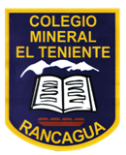 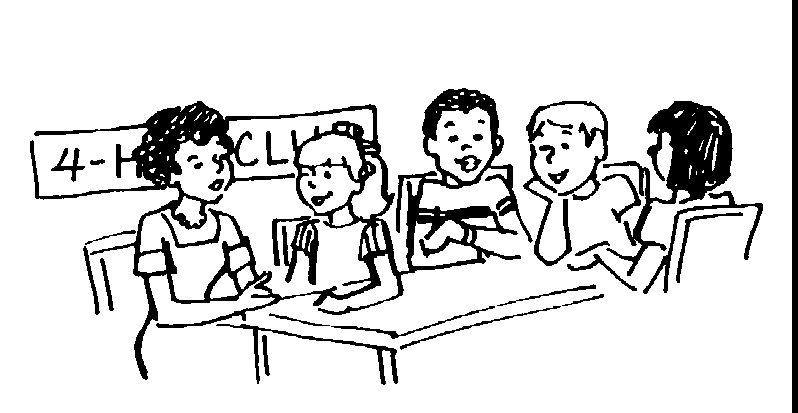 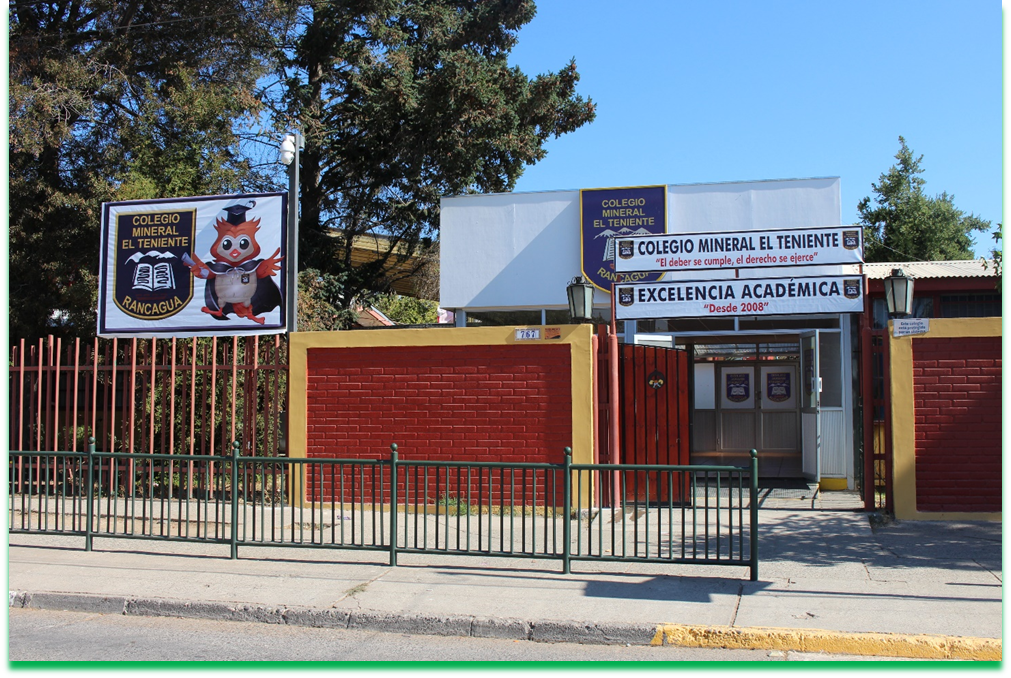 ASIGNATURA: MÚSICA    1° A – B - C
          CLASE N° 14
¿Qué vamos Aprender hoy?
Expresar sensaciones, emociones e ideas que les sugiere el sonido y la música escuchada. 
   ¿Qué vamos a lograr?
   Ver y escuchar canción “El baile del cuerpo”
   Realizar coreografía y expresarse corporalmente.
   Desarrollar la apreciación sonora
Recordemos qué es la música y el baile.
Se puede decir que la música sirve: “Para expresar, escuchar, callar, cambiar, ser diferentes, ser iguales, unir, fortalecer, armonizar, equilibrar, definir, ser únicos, convivir, reflexionar, divergir, coincidir, motivar, apoyar, alcanzar, volver a intentar, imaginar, inspirar, etc.”.
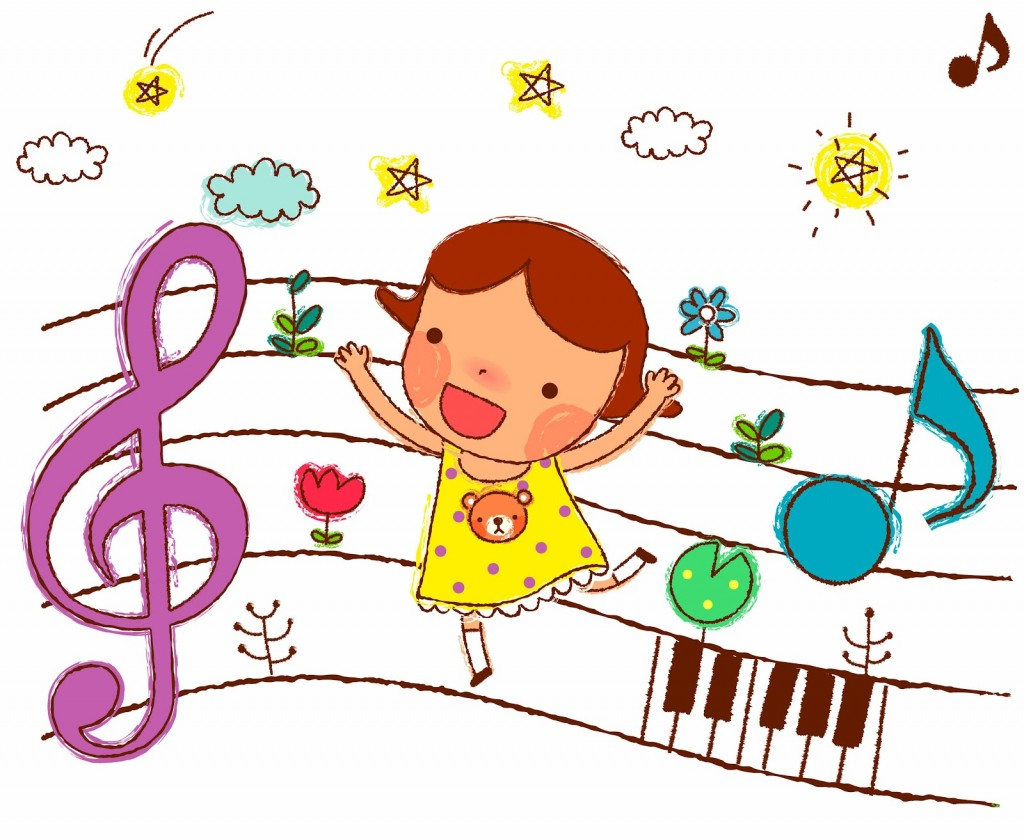 ¿Qué es el baile?
El baile es una expresión corporal que cuenta con muchísima importancia; y es que además de ser una actividad enmarcada dentro de la cultura del ser humano, también es una acción completamente saludable para nuestro cuerpo.
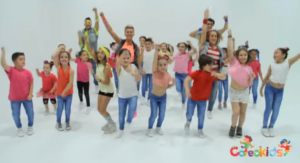 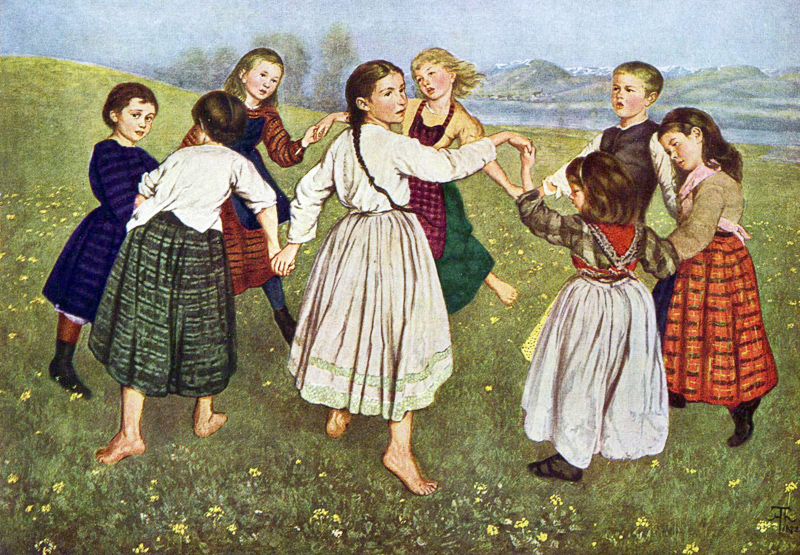 ¡Nunca olvidar!
¡Ahora estamos listos para bailar!
https://www.youtube.com/watch?v=z6DoPp-LkTA
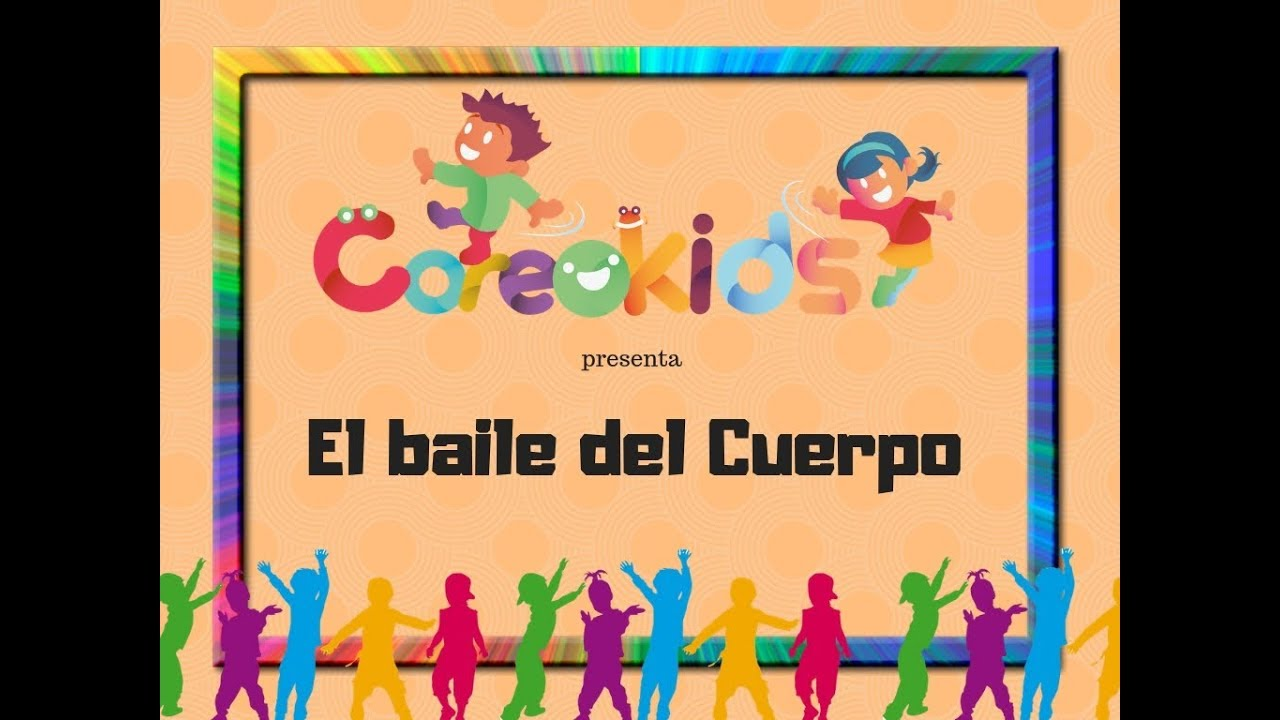 Responde esta pregunta oralmente.
¿Porqué es importante mover el cuerpo?
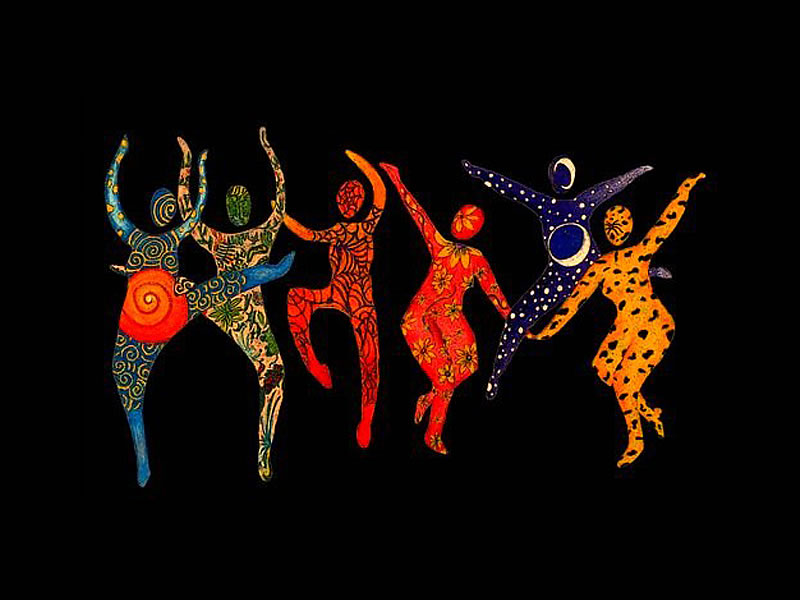 Socializa la actividad con tu familia, cuídate mucho, no salgas de casita, y diviértete aprendiendo. Cualquier duda comunícate con tu profesora jefe. ¡Te extrañamos!